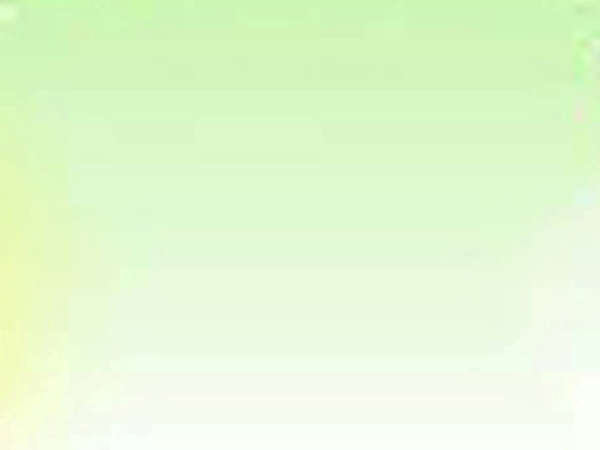 圣哉圣哉圣哉
Holy,  Holy,  Holy
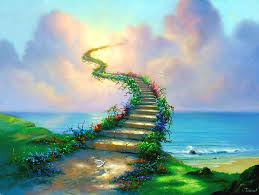 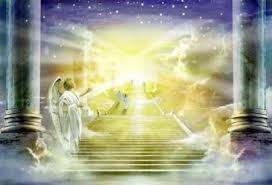 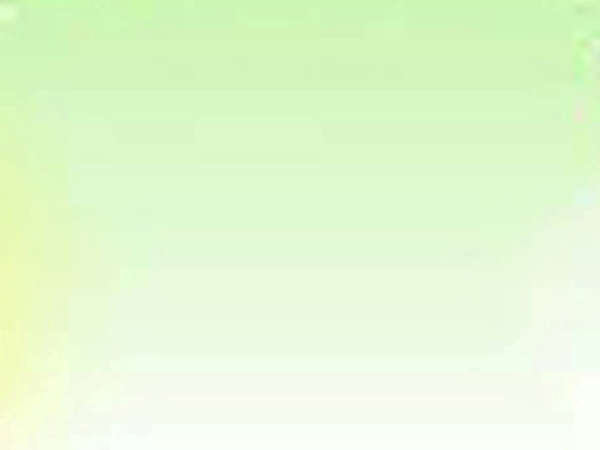 圣哉圣哉圣哉 全能大主宰  
清晨我众歌颂 欢声上达天庭  
圣哉圣哉圣哉 慈悲全能主宰  
赞美三一神 父子与圣灵
Holy, holy, holy! Lord God Almighty!Early in the morning our song shall rise to Thee;Holy, holy, holy, merciful and mighty!God in three Persons, blessed Trinity!
Holy, Holy, Holy 1/3
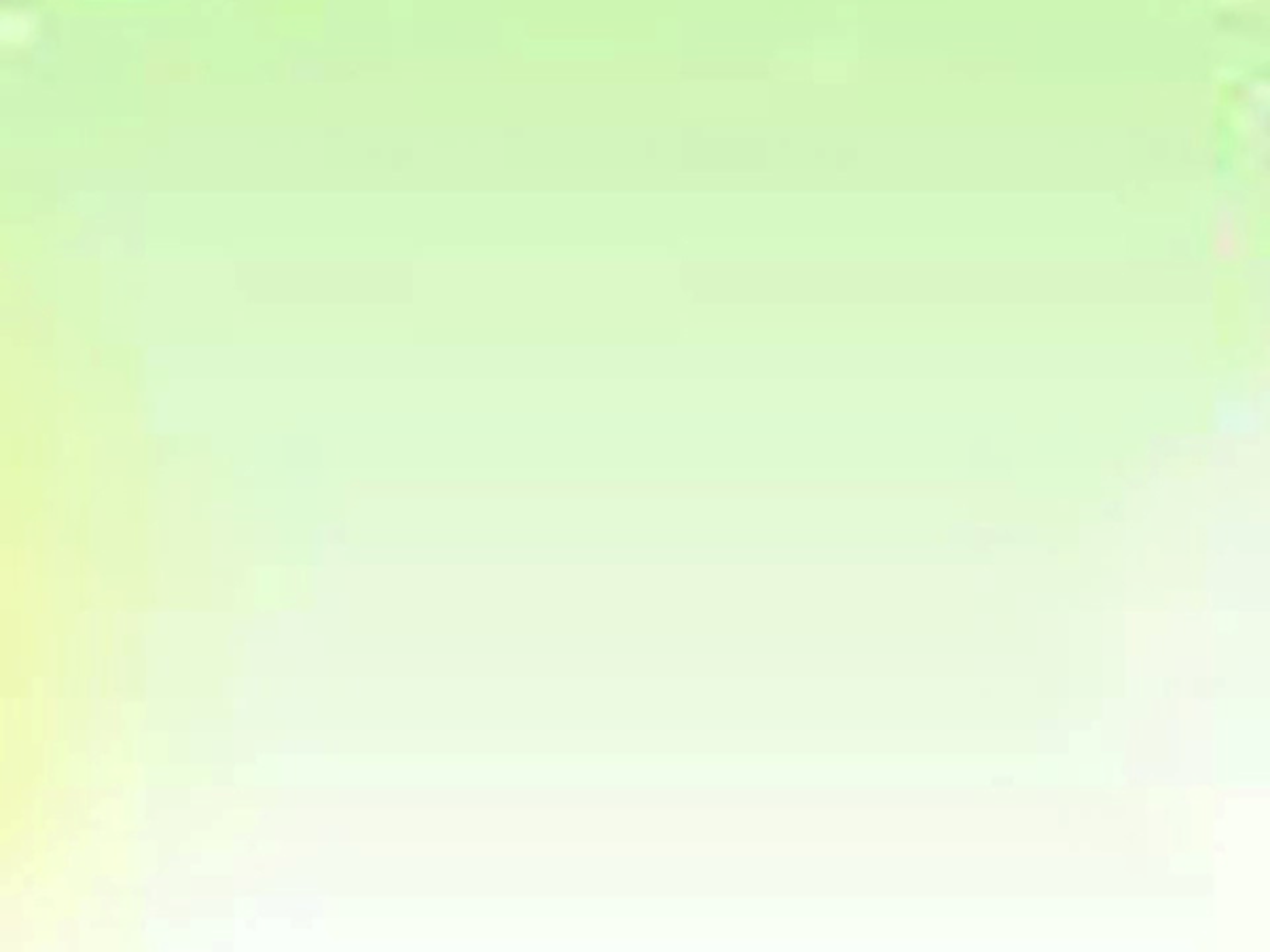 圣哉圣哉圣哉 众圣都敬拜  
放下黄金冠冕 环绕在水晶海  
千万天使天军 俯伏叩拜主前  
昔在而今在 永在亿万年
Holy, holy, holy! All the saints adore Thee,Casting down their golden crowns around the glassy sea;Cherubim and seraphim falling down before Thee,Who was, and is, and evermore shall be.
Holy, Holy, Holy 2/3
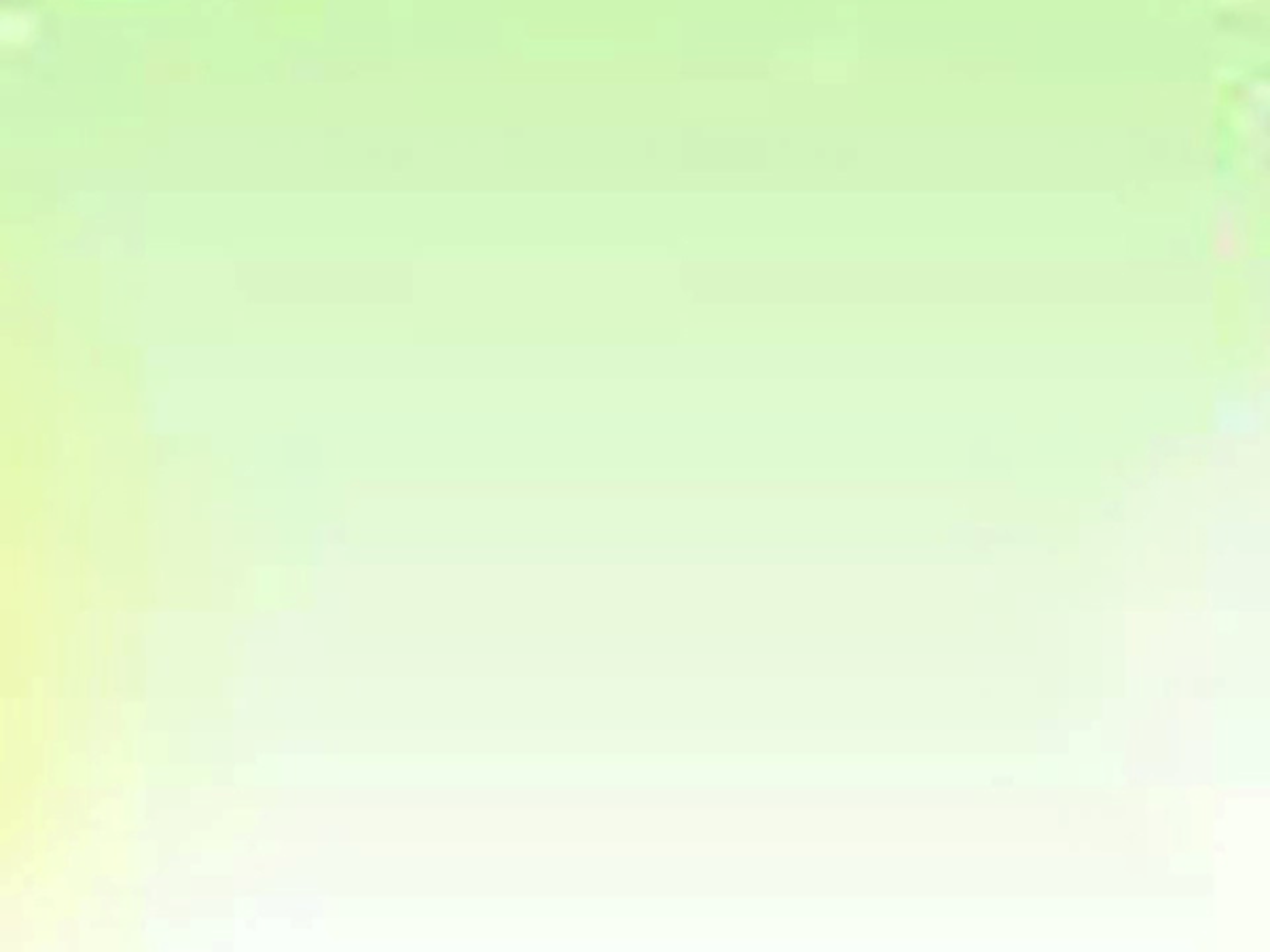 圣哉圣哉圣哉 全能大主宰  
地上天空海洋 万物同颂主名  
圣哉圣哉圣哉 慈悲全能主宰  
赞美三一神 父子与圣灵
Holy, holy, holy! Lord God Almighty!All Thy works shall praise Thy Namein earth, and sky,  and sea;Holy, holy, holy; merciful and mighty!God in three Persons, blessed Trinity!
Holy, Holy, Holy 3/3